Building Best Friends
An Exercise in Animated Character Design
[Speaker Notes: Currently ¼ of our Games & Animation students are first generation
G&A majors are a majority of white, men and they tend in class to design characters that are familiar and like themselves
In this class they are learning basics of character design and animated storytelling. Required for all G&A majors and elective for several other majors]
Challenges in Representation & Animation
Animated forms don’t rely on real-life so they can be grounded in reality or incredibly fantastical
You don’t have to rely on casting an actor to create the character. You build the character visually & narratively
Many opportunities to be creative but often students fall back to what’s familiar to them
Why Focus on Best Friends for the Exercise
Best friends are commonly used in animation, and most everyone has had one at some point
Close friendships can be complex relationships with commonalities, differences, disagreements, changes throughout time, etc.
Although a best friend could be a family member, they are likely to be someone outside of your family
Gives them a thematic constraint to work within
[Speaker Notes: EDIT 10 - point 8 work within constraints]
Preparation - ahead of exercise
Ask students to prepare & turn in a short write up that considers their best friend (current or former)
Why are they your best friend?
What are your common experiences?
What are your different experiences?
What was something you fought over and how did you work it out? 
What is your favorite activity together?
Was there a time you should have stood up for them and didn’t? One where you did?
[Speaker Notes: They don’t have to share this information with the whole class, but should turn in a short write up. They may want to use some of what they thought about when they do the main exercise.]
Analysis – ahead of exercise
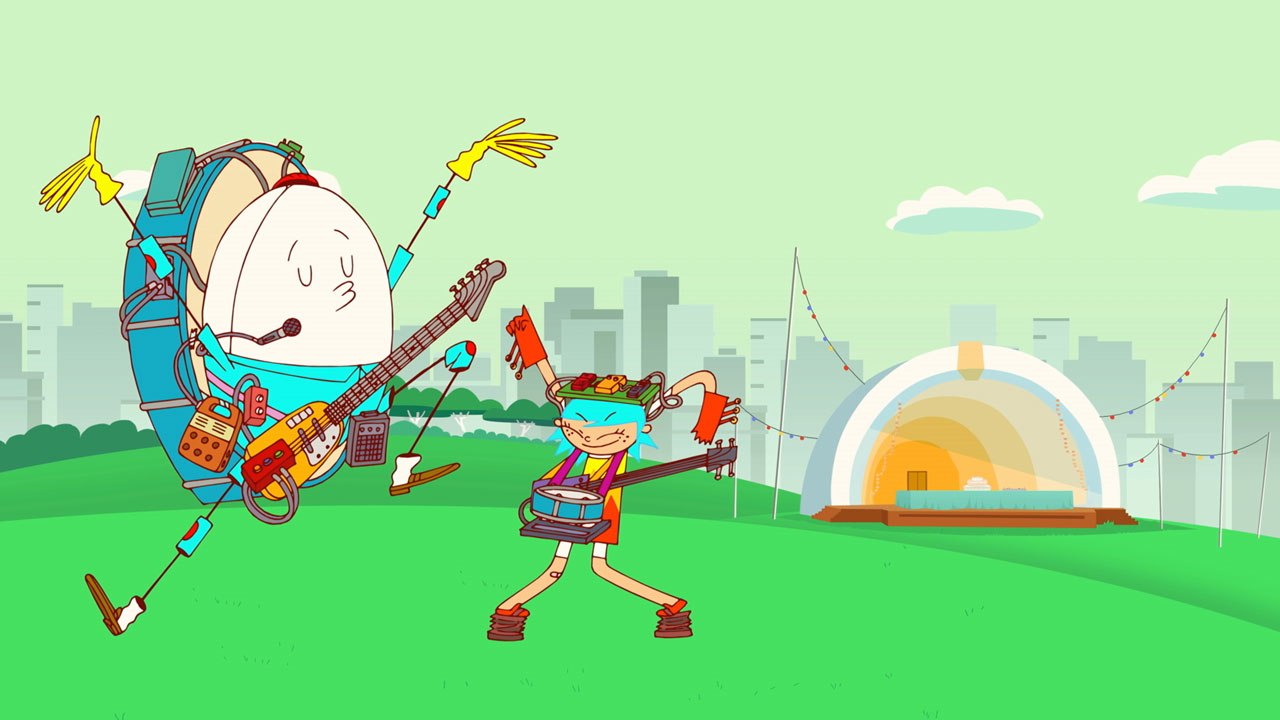 Three examples of animated TV that focus on the relationship of best friends
Adventure Time (Jake & Finn), Danger & Eggs (DD & Phillip), and Craig of the Creek (Craig, Kelsey, JP)
[Speaker Notes: Fits in with Edit 10 – point 3 blend theory with practice – analysis beforehand to understand & apply ideas to character exercise]
Analysis – ahead of exercise
Ask the students to analyze:
The characters’ visual designs
The characters’ personalities
How their personality comes through in the narrative & how it effects their design
The power dynamics in the friend group and with other characters. How does power play out in the narrative
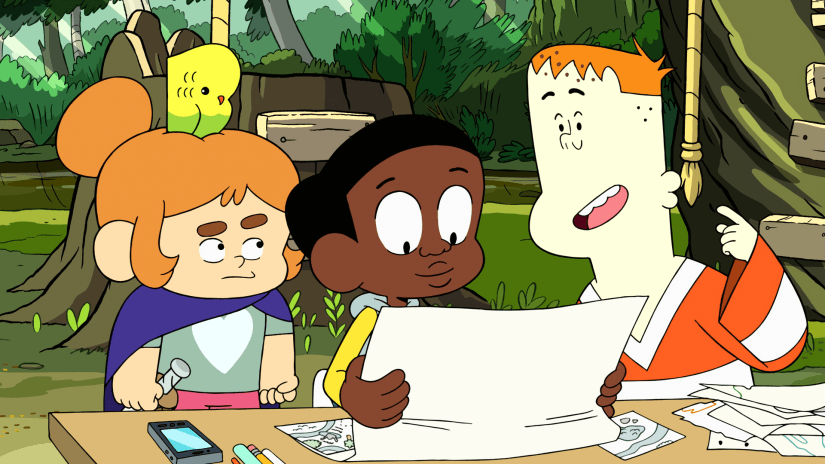 [Speaker Notes: The point here is to getting them thinking about how character design & story work together - give them a foundation for understanding how characters, even ones developed for children’s TV can still be complex and emotionally authentic even in fantastical situations (Edit 5 – Character matters)

During analysis they may want to share if they saw aspects of their best friends in any of these characters, what aspects of their relationships reminded them of their own friendships, what was missing from what they saw and their own experience of having a best friend.

I’ve been trying to take an intersectional approach to character animation. Part of that is introducing them to how power dynamics exist within interpersonal relationship and how those dynamics can affect storytelling]
Adventure Time – Finn & Jake
Reasons for including
Narrative focuses on Finn & Jake relationship
Animation can be fantastical, one character who is a human & one who is a magical dog
Takes a fairly common student idea (fight scene) and situates it within an emotional arc (Finn getting past a breakup)
Familiar, most of my students have seen at least some episodes
Dungeon Train episode, Nate Cash & Nick Jennings, 2013
[Speaker Notes: Target age group 9-14

Ease students into the analysis with something familiar.]
Adventure Time – Finn & Jake
Finn
Jake
Character Design Elements
Human, white male, tall, top-heavy, round, cool but bright color palette, young teen
Personality Elements
Hero, brave, less self-aware than Jake, going through a period of doubt
Character Design Elements
Magical dog, male, yellow, short & round, but his body can morph, ages differently than a human around 30
Personality elements
Laid-back, jokes a lot, brave, mentor
Note – based on my students’ observations
[Speaker Notes: Finn ages from 12-17 throughout the series and would be 13 or 14 in the episode]
Adventure Time – Finn & Jake
Student comments	
Jake is Finn’s ”hype-man” in the episode trying to cheer him up, but also Finn’s emotional touchstone
Finn’s post-break-up mentality makes him his own obstacle in the story. 
Characters’ physical forms are fluid (especially Jake) and rubbery
Dungeon Train episode, Nate Cash & Nick Jennings, 2013
Danger & Eggs – DD & Phillip
Reasons for including
Narrative focuses on DD & Phillip dealing with the emotions of a friend moving away
Animation can be fantastical, humans & an egg
Broader representation 
New to my students
The Trio episode, Sarah Seember Huskin, Mike Owens, Brian Sheesly, 2017
[Speaker Notes: Target age group 6-11

Transgender co-creator, agender voice actor for Milo, Milo uses they/them/their pronouns, female lead, throughout series uses LGBTQ+ voice actors and themes, season finale takes place at Gay Pride Parade]
Danger & Eggs – DD & Phillip
DD
Milo
Phillip
Character Design Elements
Egg, male, round with long limbs, face shrinks & grows with emotion, kid
Personality elements
Nervous, analytical, careful, emotionally thoughtful, can crack
Not a main character but integral to this episode’s story 
Character Design Elements
Human, black non-binary (uses they), gender neutral hair style, clothes, & name, kid
Personality elements
Well-adjusted, likes music
Character Design Elements
Human, white female, lots of triangles, fiery yellow & red dress with blue hair, kid
Personality Elements
Spontaneous, daredevil, emotional reactive, spiky, energetic
Note – based on my students’ observations
[Speaker Notes: DD’s hair blends with Phillips shirt, but their shapes contrast showing their connection & differences]
Danger & Eggs – DD & Phillip
Student comments	
Educational without being obvious
Character move towards self-awareness (ie at one point they are mean to Milo for leaving, but realize it and apologize)
DD & Phillip are opposites but equals who care for and accept each other
The Trio episode, Sarah Seember Huskin, Mike Owens, Brian Sheesly, 2017
Craig of the Creek – Craig, Kelsey, & JP
Reasons for including
Narrative focuses the three friends exploring the creek together, this episode includes several characters but with the main three at the heart 
Animation that is more grounded in reality 
Broader representation 
New show which few of my students have seen
Under the Overpass episode, Dashawn Mahone and Najja Porter, 2018
[Speaker Notes: First season still in progress as of summer 2018. Target age group 9-11

I debated a lot on which episode to use. For a storyline more focused on just the three main characters and their relationship – episode 15 The Brood is almost a bottle episode, also includes brief scene with Craig’s grandfather. I love episode 4 The Final Book, which involves trying to find a library book and using a Hardy Boy’s type book ‘Smarty Boys’ to solve the missing book mystery.

Lead character is black, socio-economic themes]
Craig of the Creek – Craig, Kelsey, & JP
Craig
JP
Kelsey
Character Design Elements
Human, black male, rounded head, lanky body, big eyes, kid
Personality Elements
The leader, smart, artistic, curious, adventurous
Character Design Elements
Human, white female, short, boxy, has a bird in her hair, wears a cape & toy sword, kid
Personality elements
Deep into fantasy, warrior woman, reads a lot
Character Design Elements
Human, white male, big blocky head, tiny ears, wears a sports jersy, kid
Personality elements
Goofy sense of humor, a little weird, but fun, not the smartest, not wealthy
Note – based on my students’ observations
Craig of the Creek – Craig, Kelsey, & JP
Student comments	
More complex narrative
Like the normal world, but a little more exaggerated
Characters are not fluid, but fixed in shape & scale
Craig’s curiosity drives the story
Power dynamic between Craig who knows about honeysuckle, Kit who runs the creek trading post, JP who wants but normally can’t afford stuff at the trading post
Under the Overpass episode, Dashawn Mahone and Najja Porter, 2018
Character Exercise – Best Friends Info for the Instructor
This exercise is story & art based, but does not require any software/computer skills
Students should answer character design questions and do a sketch of the characters
Students must work in small groups (3-4 people)
This is an exercise to get them thinking in new ways
They should think through all their decisions and be intentional in these decisions 
Part of the point is for students to consider how within the same framework they all come up with different ideas and completely different characters
In the follow up class, have students display their sketches and talk about their decision making process.
[Speaker Notes: We have a mix of very technology savvy students and students who are not at all. This is an opportunity for any of them to shine without relying on tech

Knowing the students, I would divide groups as much as possible to focus on their different skill sets. I might look for students who are stronger artists to work with students who are stronger storytellers

It’s important in this to document the process & for students to think through their decisions and understand why they made a certain decision. Ideally their answers should be grounded in story. The answer for why a student didn’t answer a question or decided a question didn’t apply to their character can be as interesting & revealing about the character as actually answering the question.]
Character Exercise – Best Friends Info for the Student
Using the set of character design questions and the baseline character personality traits, design a set of best friends.
Character 2 is the primary focus for the first part of the exercise, but you may find it works best to answer questions for them both at the same time
Come to consensus in your group. If you don’t agree on something, discuss why you each feel a certain way. Take turns speaking and let each person finish what they want to say. 
Assign a notetaker for your answers & the reason for their answers
Feel free to start drawing as you answer questions. For the next class bring in a sketch of the character and be ready to discuss what decisions you made & why
[Speaker Notes: EDIT 10 – point 4, concept before craft]
Character Exercise – Best Friends
Narrative framework – Character 2 wants to free the adorable pets from the chain pet store.
Character 1 Description – smart & level-headed, but also adventurous. Can creatively think their way out of problems.
Character 2 Description – Always taking on a new cause. Very passionate about these causes, but not always good at applying logic to them. Heart is in the right place even if their head is not.
[Speaker Notes: EDIT 10 – point 8, constraints  – instead of having students try to figure out the story and the whole character personality, I provide a framework for them to work within. They don’t have to flesh out the whole narrative but should consider how these characters would react to this situation. Open enough for them to have flexibility within the framework. 

Gender neutral pronouns and no character names so they the student can decide those details themselves. Descriptions focus on personalities rather than on physical descriptions. 

Students can simultaneously think about how to design the character and how the narrative may be effected by developing the character’s personality & backstory more.]